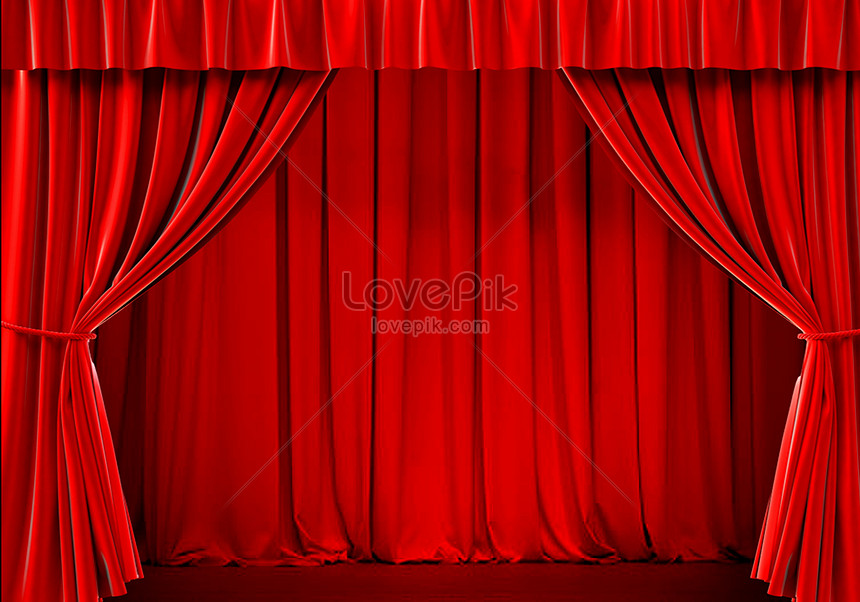 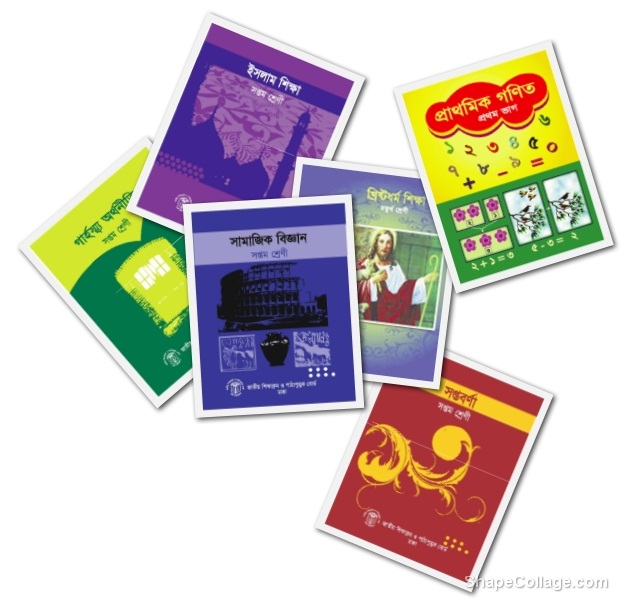 সবাইকে
স্বাগতম
শিক্ষক পরিচিতি
পাঠ পরিচিতি
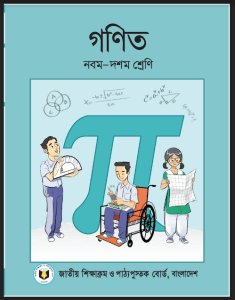 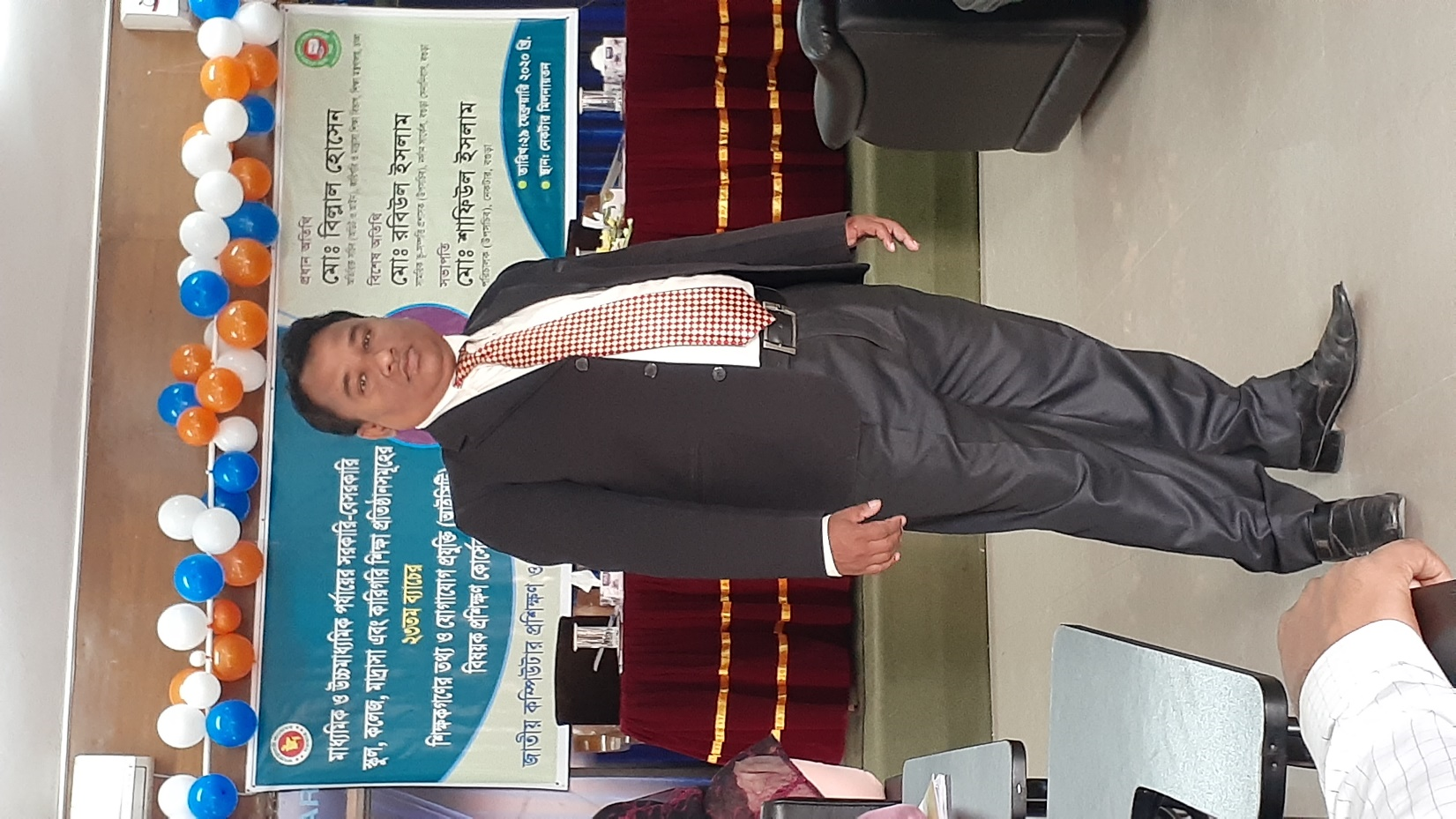 KvRx Avwidzi ingvb
      mnKvix wkÿK (Z_¨ I ‡hvMv‡hvM cÖhyw³)
¸YeZx eûgyLx D”P we`¨vjq
‡PŠÏMÖvg, Kzwgjøv|
মোবাইল- ০১৮১৫৭০৫২৭০
kaziarifrahman44@gmail.com
‡kÖwY- beg ও দশম
welq-MwYZ
mvaviY cvV-‡mU
(প্রকারভেদ)
আমরা কিছু ছবি লক্ষ্য করি…
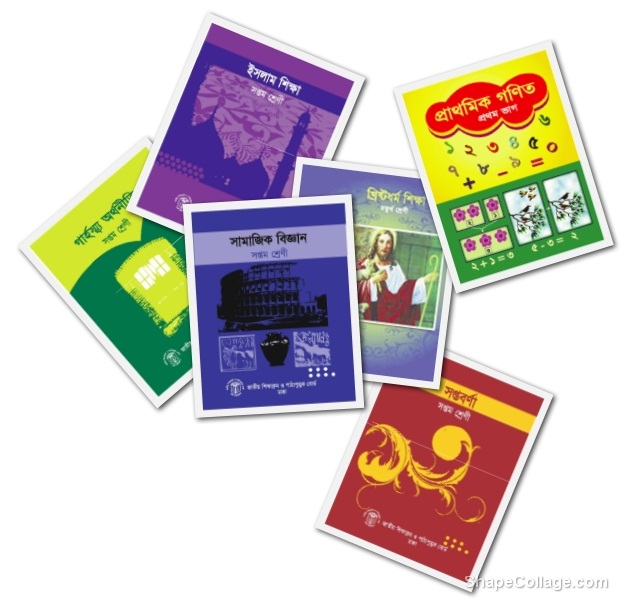 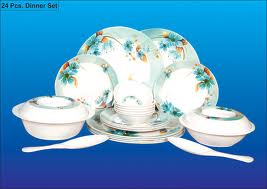 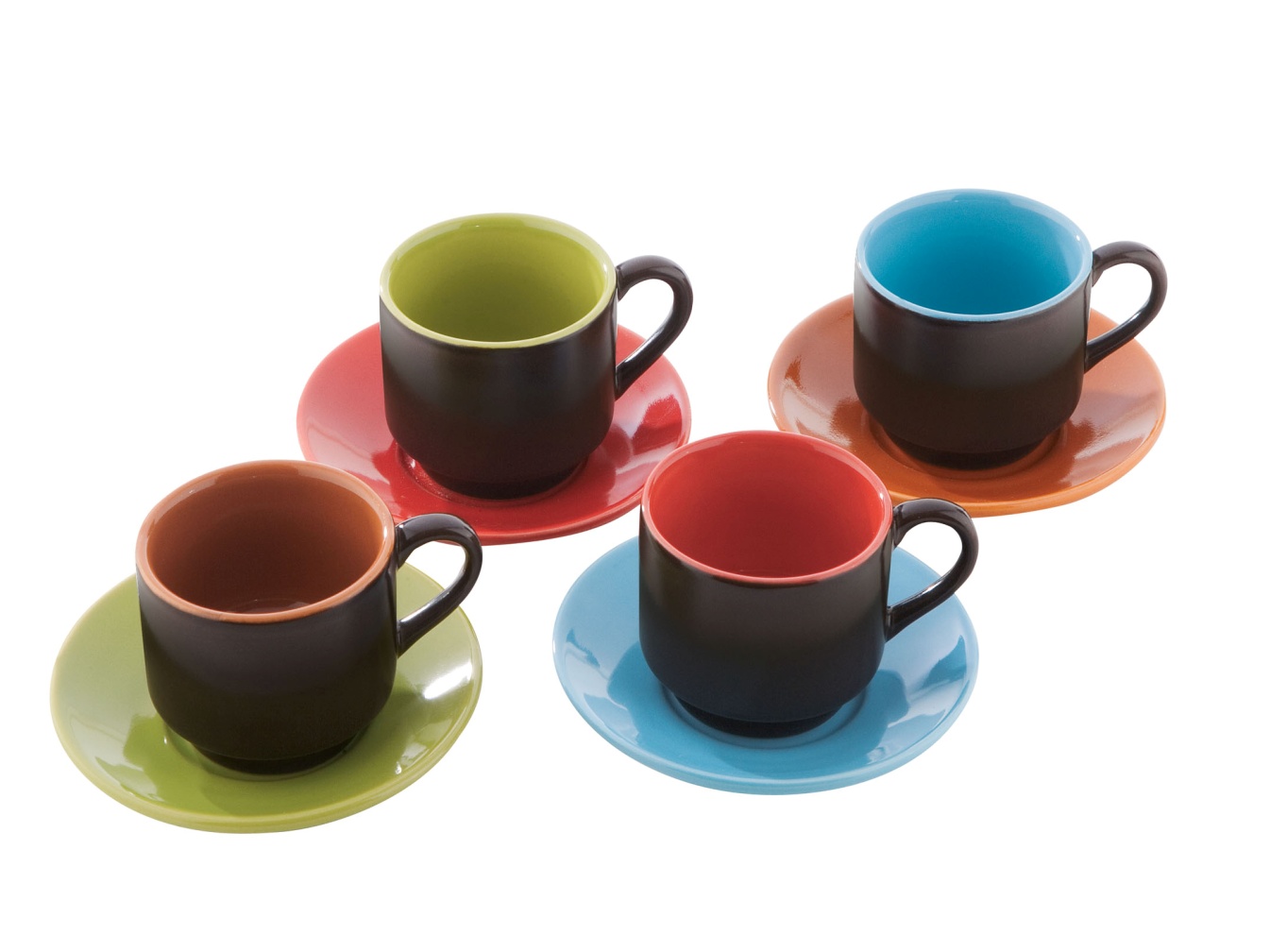 এক সেট বই
ডিনার সেট
এক সেট কাপ
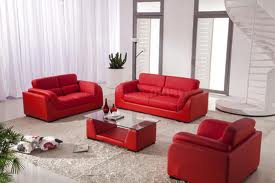 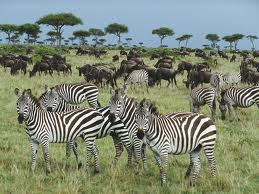 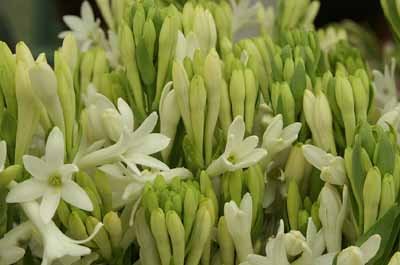 সোফা সেট
এক গুচ্ছ ফুল
এক পাল জেব্রা
আমাদের আজকেi আলোচ্য বিষয় হলো ...
‡mU
wkLb dj
AvR‡Ki cvV †k‡l wkÿv_©xiv-
 wewfbœ †m‡Ui bvg ej‡Z cvi‡e|
 wewfbœ ‡m‡Ui D`vniYmn e¨vL¨v w`‡Z cvi‡e|
 ms‡hvM †mU, †Q` †mU, duvKv †mU নির্ণয় Ki‡Z cvi‡e|
বাস্তব বা চিন্তা জগতের বস্তুর যেকোনো  সুনির্ধারিত সংগ্রহকে সেট বলে।
A= { a, b, c, d, e}
সেটের প্রকারভেদ
একক
কাজ
‡mU ej‡Z Kx †evSvq ?
‡m‡Ui GKwU D`vniY `vI|
দুই প্রকার সেটের নাম বল।
অসীম সেট
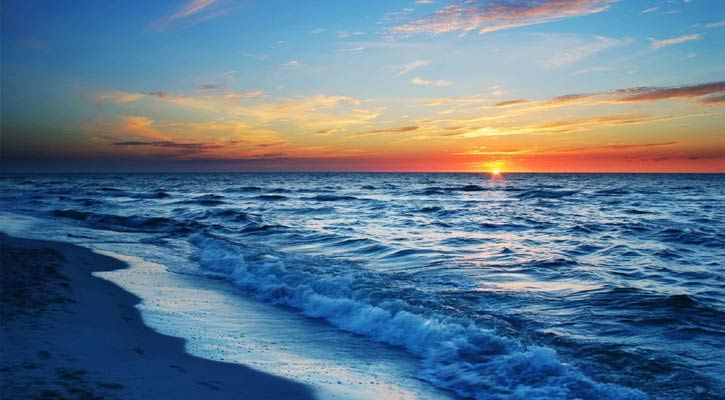 যে সেটের উপাদান সংখ্যা অসীম তথা পরিমাণ সুনির্দিষ্ট্য নয়,
সেই সেটকে অসীম সেট বলে।
যেমন, বাস্তব সংখ্যার সেট
N = {1, 2, 3, ……}
সমুদ্রের পানি অসীম
সসীম সেট
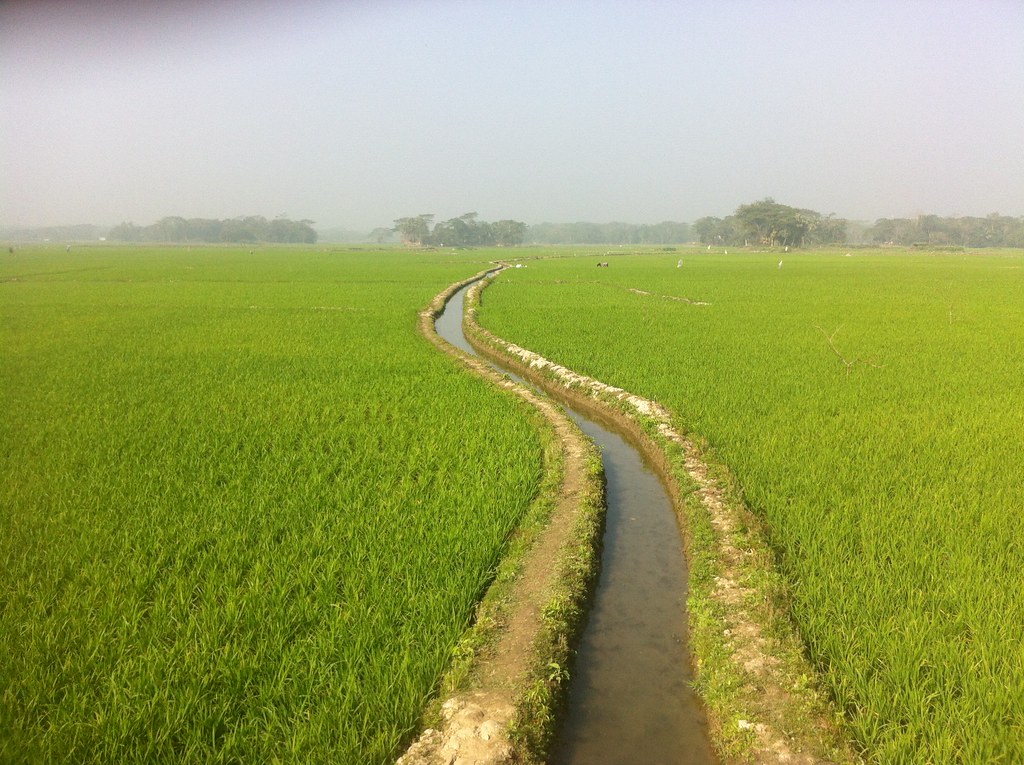 যে সেটের উপাদান সংখ্যা সসীম বা সুনির্দিষ্ট্য,
সেই সেটকে সসীম সেট বলে।
যেমন, B = {1, 2, 3, 4}
অথবা, C = { বাংলাদেশের বিভাগগুলো }
সসীম বা সীমিত পানি
ফাঁকা সেট
যে সেটের কোনো উপাদান থাকেনা তথা বাস্তবে যা অসম্ভব তার সেটকে,
ফাঁকা সেট বলে।
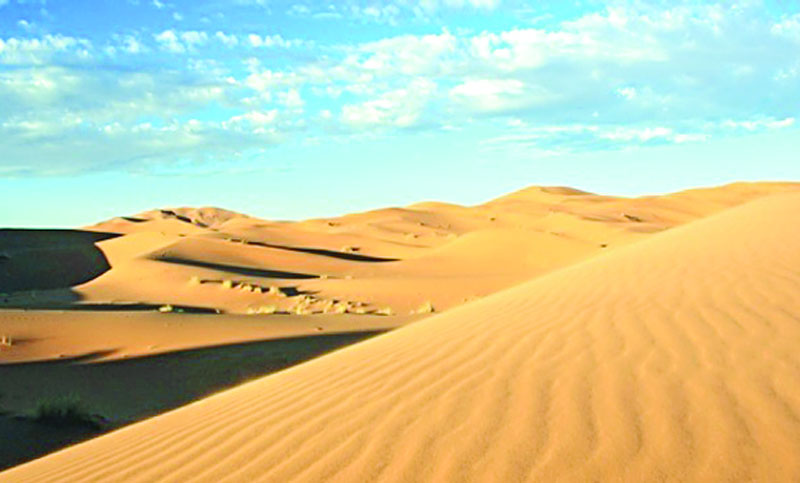 A ={নিঃসন্তান দম্পতির সন্তান সংখ্যা}
ফাঁকা সেটকে প্রকাশ কারতে পারি-
{  }
অথবা
Ф
পানি শূণ্য
দলীয় কাজ
Amxg ‡mU ej‡Z Kx eyS ?
Amxg ‡m‡Ui 3 wU D`vniY `vI|
ক-দল
খ-দল
mmxg ‡mU ej‡Z Kx eyS?
mmxg ‡m‡Ui 3 wU D`vniY `vI|
ফাঁকা ‡mU ej‡Z Kx eyS ?
ফাঁকা ‡m‡Ui 3 wU D`vniY `vI|
গ-দল
সংযোগ সেট
A
তারকা
তারকা
সিলিন্ডার
সিলিন্ডার
বর্গ
বর্গ
ঘনক
ঘনক
B
বৃত্ত
বৃত্ত
ষড়ভূজ
ষড়ভূজ
সিলিন্ডার
সিলিন্ডার
ঘনক
ঘনক
AUB
দুই বা ততোধিক সেটের সকল উপাদান নিয়ে গঠিত সেটকে সংযোগ সেট বলে।
সংযোগ সেট
অর্থাৎ
A
1, 2, 3, 4, 5, 6
B
4, 5, 6, a, d, f
এবং
হলে,
AUB
1, 2, 3, 4, 5, 6, a, d, f
হবে।
দুই বা ততোধিক সেটের সকল উপাদান নিয়ে গঠিত সেটকে সংযোগ সেট বলে।
দুই বা ততোধিক সেটের সকল উপাদান নিয়ে গঠিত সেটকে সংযোগ সেট বলে।
ছেদ সেট
A=
বৃত্ত
বর্গ
সিলিন্ডার
ঘনক
সিলিন্ডার
ঘনক
B =
তারকা
ষড়ভুজ
ঘনক
ঘনক
সিলিন্ডার
=
U
A
B
দুই বা ততোধিক সেটের সাধারণ উপাদান নিয়ে গঠিত সেটকে ছেদ সেট বলে।
ছেদ সেট
অর্থাৎ
A
1, 2, 3, 4, 5, 6
B
4, 5, 6, a, d, f
এবং
হলে,
U
4, 5, 6
A
B
হবে।
দুই বা ততোধিক সেটের সাধারণ উপাদান নিয়ে গঠিত সেটকে ছেদ সেট বলে।
ফাঁকা সেট
A=
B =
=
U
A
B
যে সেটের কোনো উপাদান থাকেনা তাকে ফাঁকা সেট বলে।
ফাঁকা সেট
অর্থাৎ
A
1, 2, 3, 4, 5, 6
B
a, c, d, e, f
এবং
হলে,
U
A
B
হবে।
Ф
অথবা
যে সেটের কোনো উপাদান থাকেনা তাকে ফাঁকা সেট বলে।
gvb wbY©©q Ki t
hw` A={1,3,5} , B={2,4,6,} Ges C={1,3,4,5} nq, Z‡e-
জোড়ায় কাজ
জোড়া-১
জোড়া-২
A∩B=?
AUB=?
AUC=?
জোড়া-৩
জোড়া-৪
A∩C=?
BUC=?
জোড়া-5
জোড়া-6
B∩C=?
g~j¨vqb
‡mU ej‡Z Kx eyS? D`vniY `vI|
†Q` ‡mU ej‡Z Kx eyS? D`vniY `vI|
ms‡hvM ‡mU ej‡Z Kx eyS? D`vniY `vI|
ফাঁকা ‡mU ej‡Z Kx eyS? D`vniY `vI|
বাড়ির কাজ
যদি A={7,9,11} , B={7,8,12,} এবং C={11,12,14,15} nq Z‡e,
†`LvI †h AU(BUC)=(AUB)UC
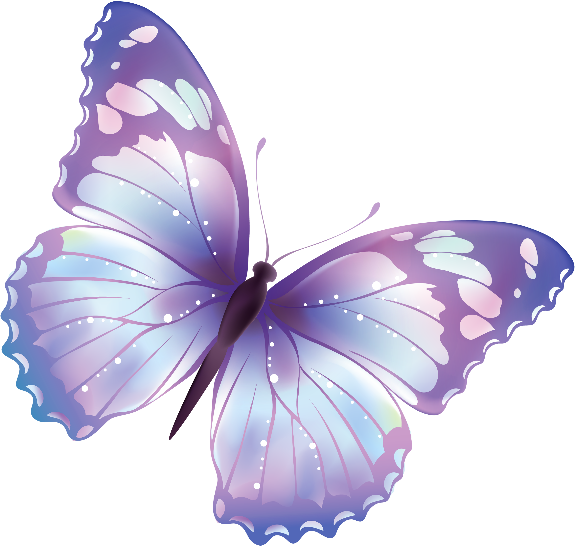 ধন্যবাদ
আল্লাহ্‌ হাফেজ